Урок 1
Что делают научные волонтёры
и почему это важно
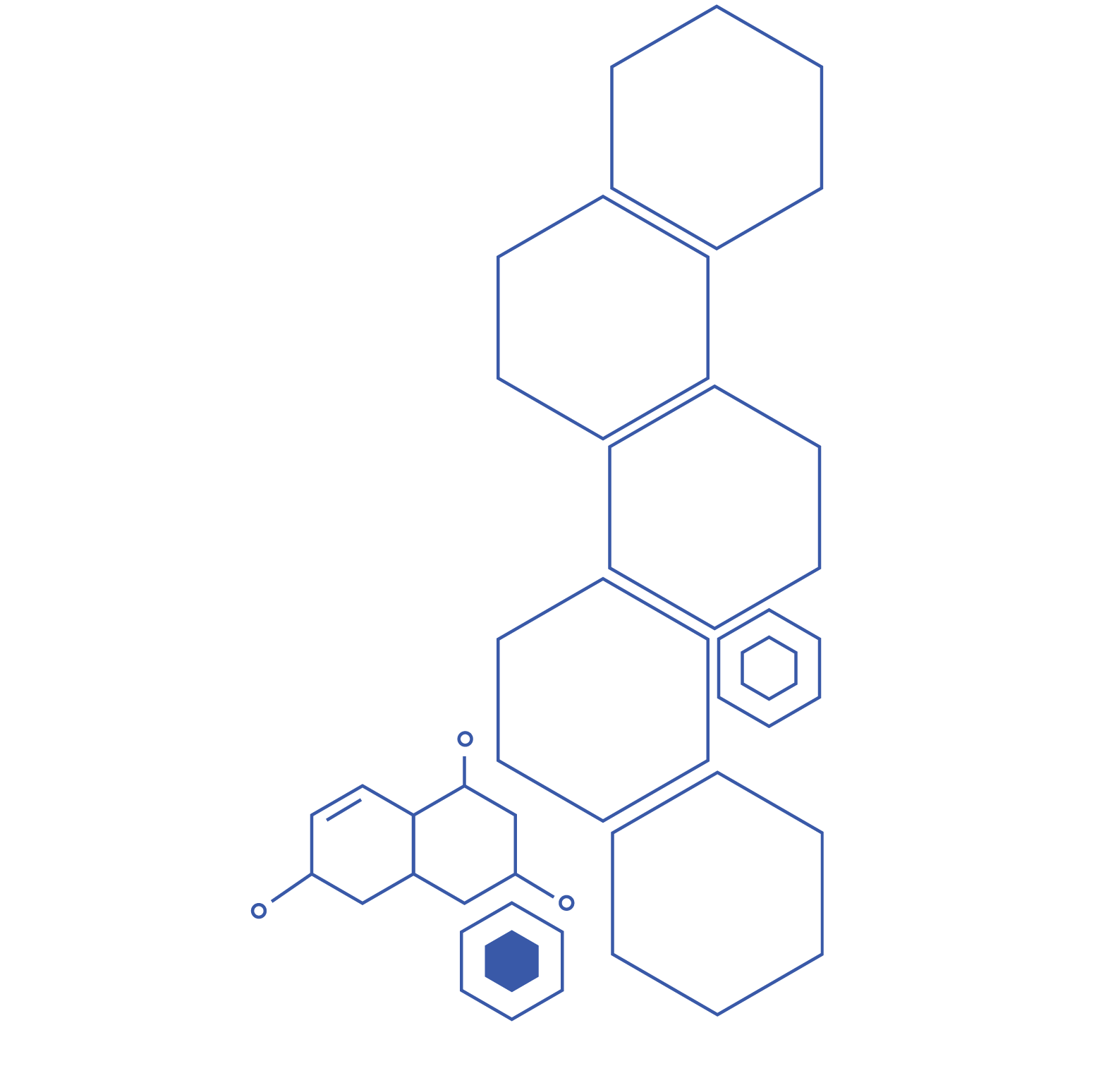 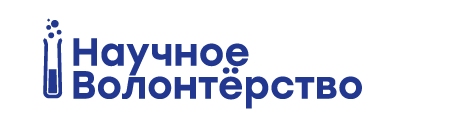 Научное волонтёрство —
помощь обычных
граждан ученым
Научными волонтёрами
может быть каждый
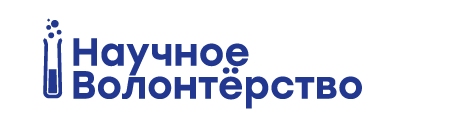 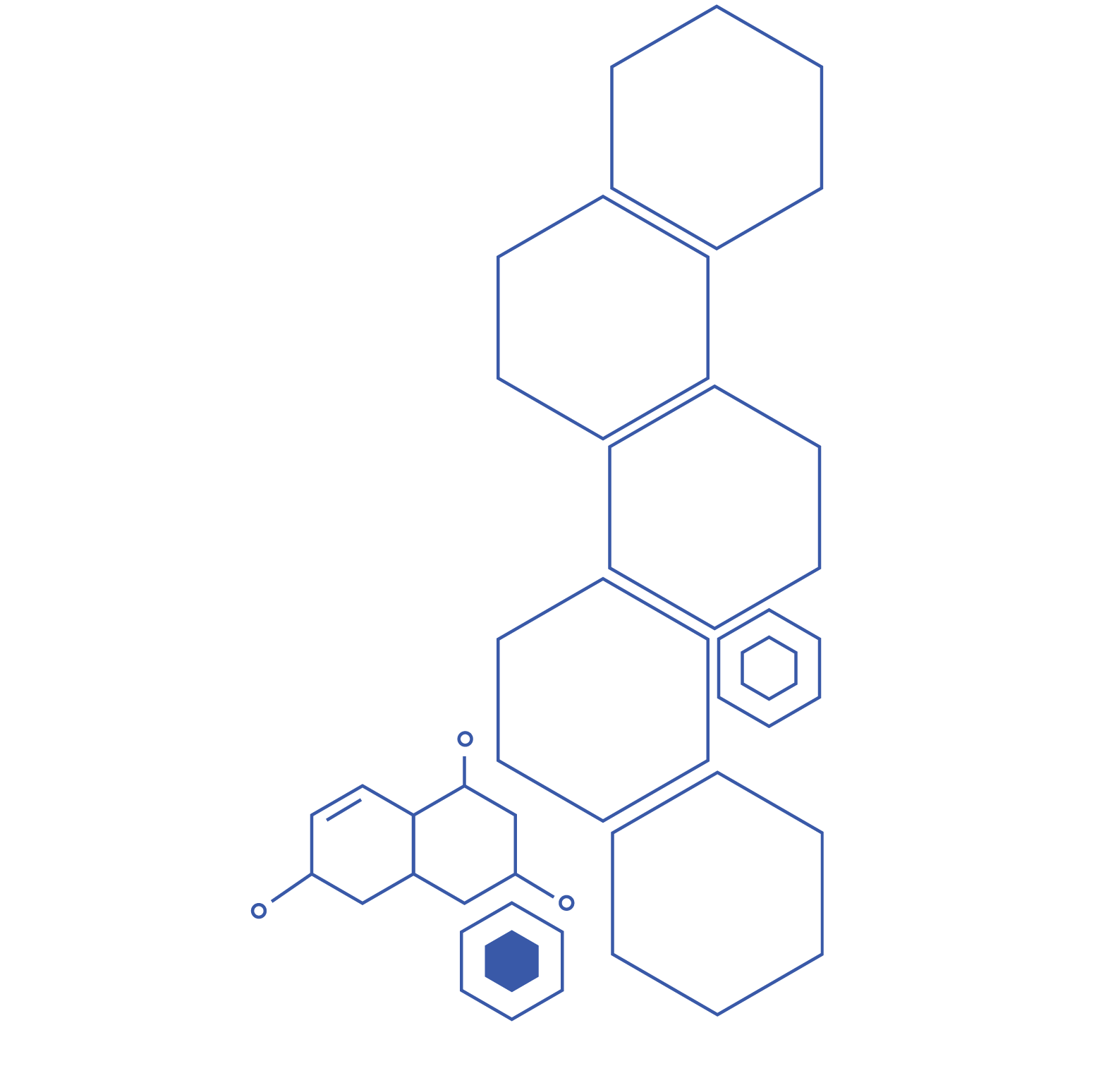 SeaPhages — проект, который занимается
проблемой роста устойчивости бактерий
к антибиотикам, путём создания коллекции
бактериофагов (вирусов бактерий)
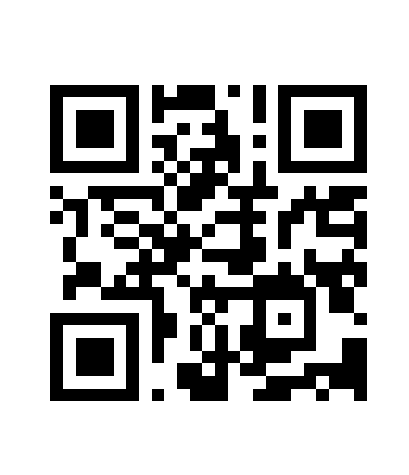 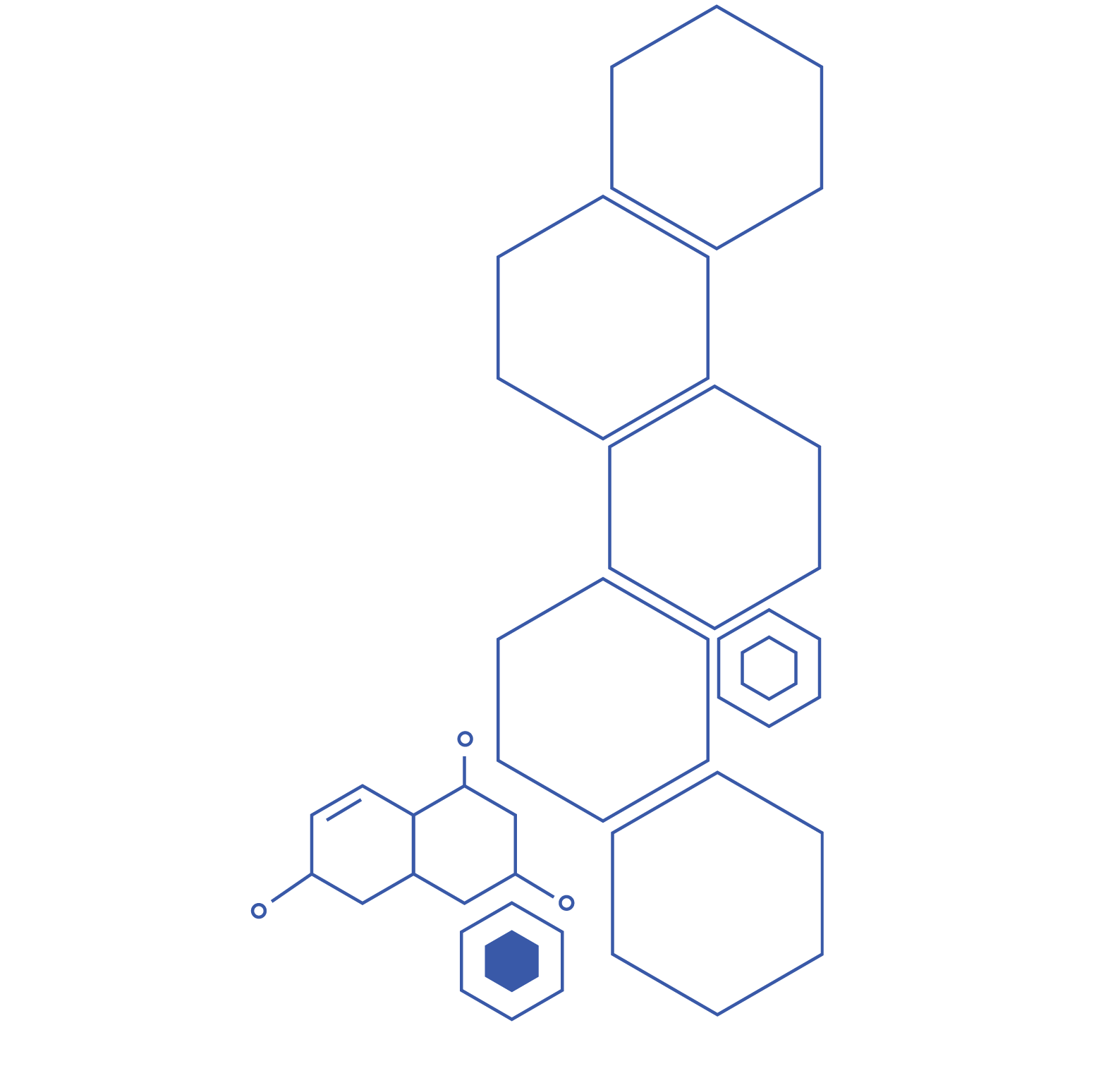 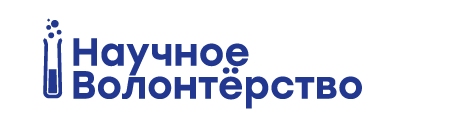 «Охотники за микробами» —
проект за школьников по изучению
почвенных бактерий.
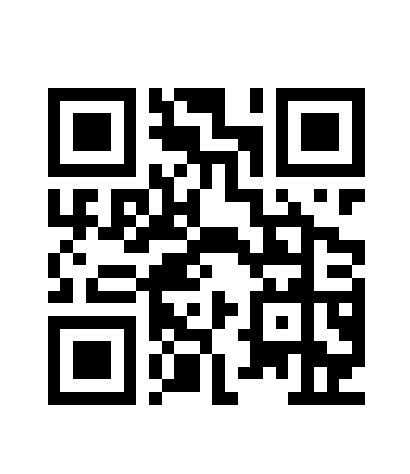 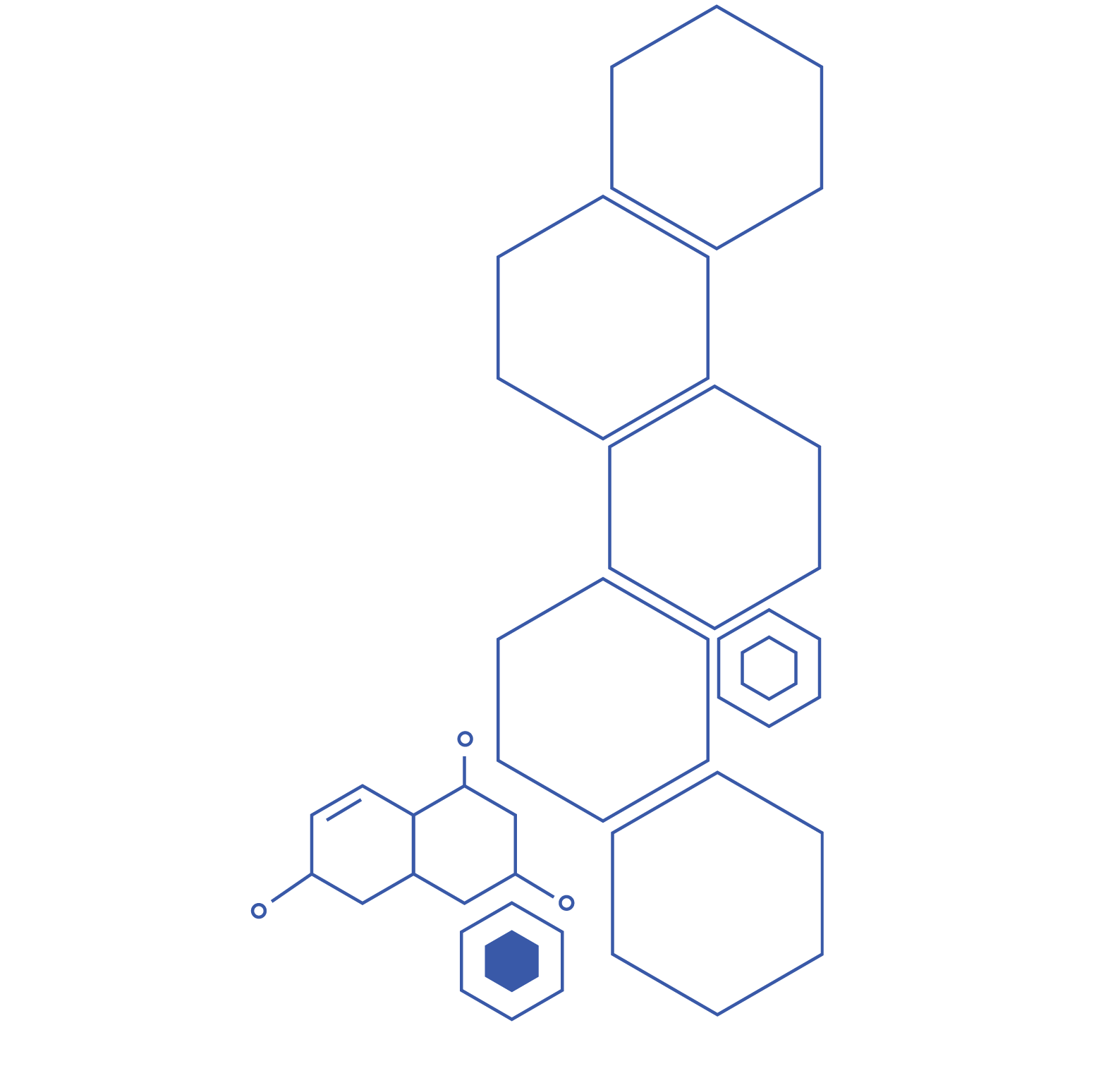 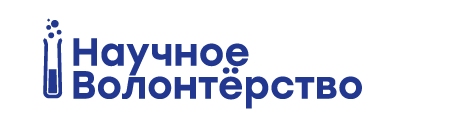 Процесс работы проекта
1. Лекция
1.
2. Постановка гипотезы
3. Выбор объекта
4. Экспедиция
5. Лабораторный анализ почвы
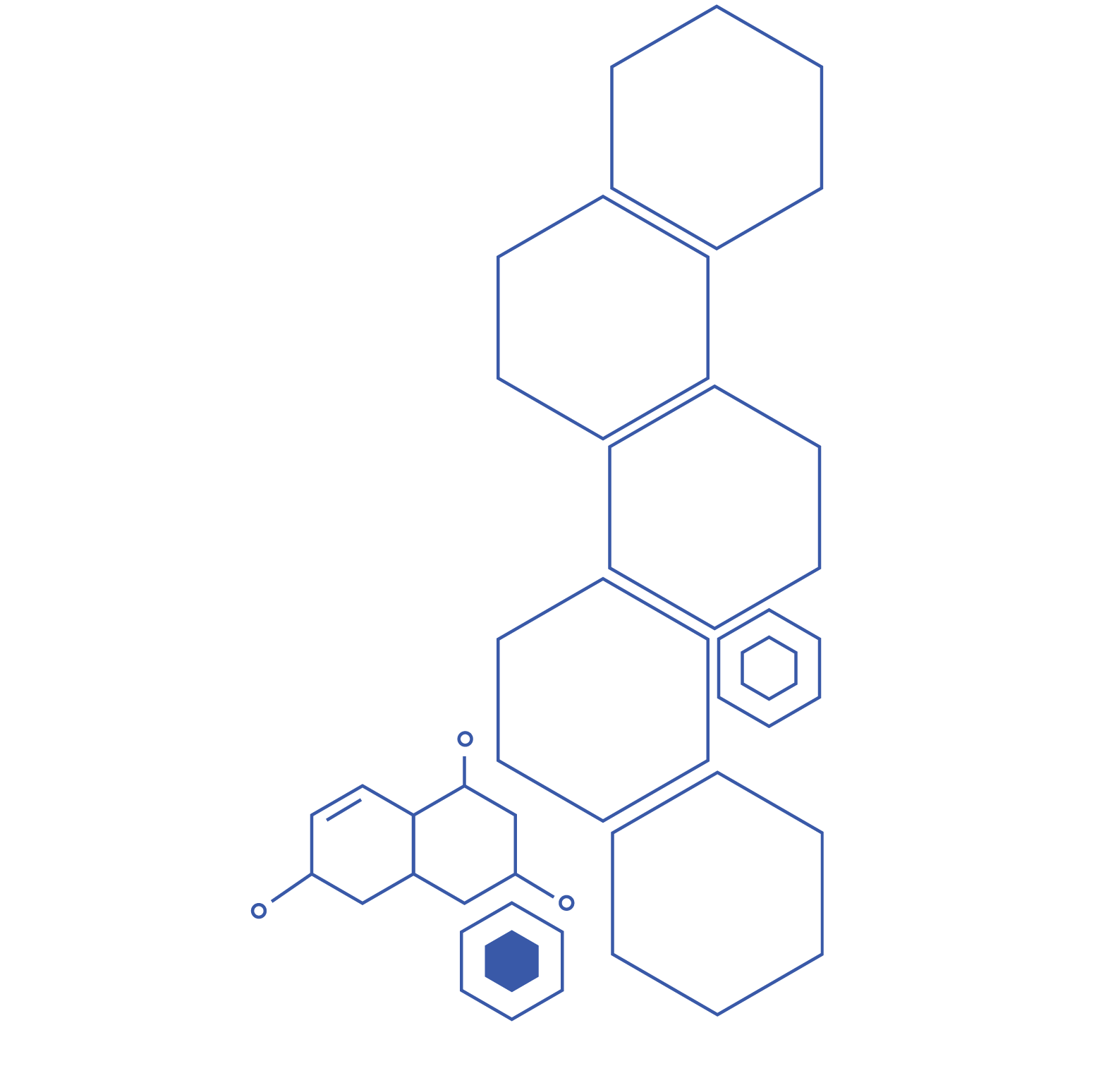 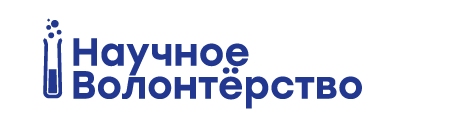 Результат проекта
10000
50
образцов
регионов
России
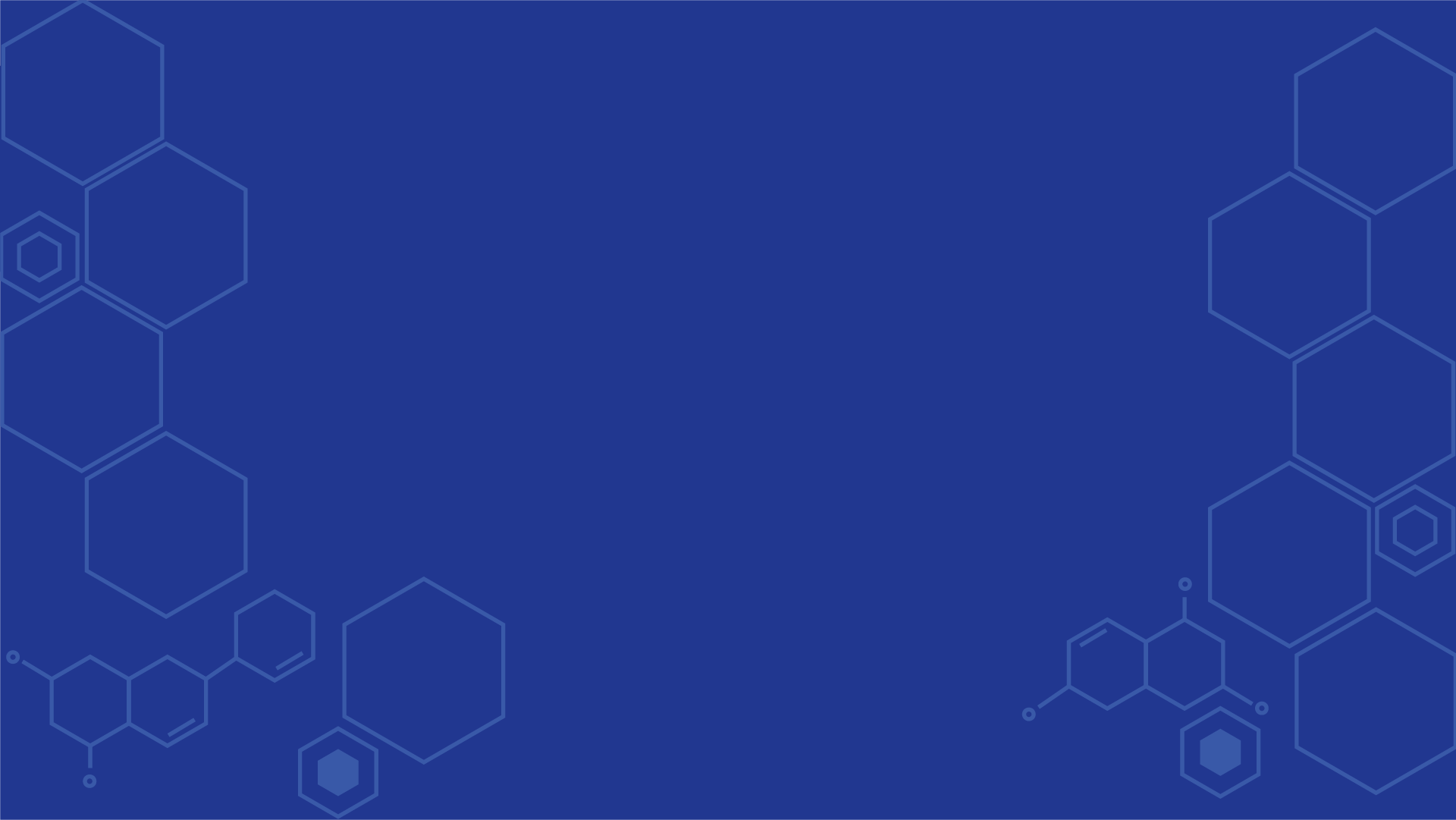 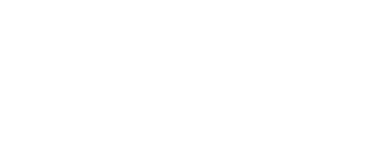 iNaturalist — социальная сеть
для представителей научного волонтерства
и учёных-биологов, построенная на идее
картографирования и описания наблюдений
за биоразнообразием Земли.
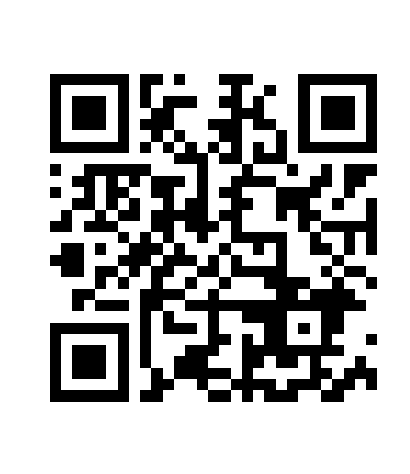 Польза, которую привносят
научные волонтеры , для науки
1. Большое количество уникальных образцов
2. Широкая география
3. Снижение трудозатрат
Что нужно, чтобы стать
научным волонтером
1. Аккуратность
2. Теоретическая и практическая подготовка
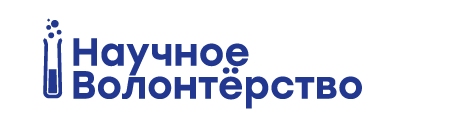 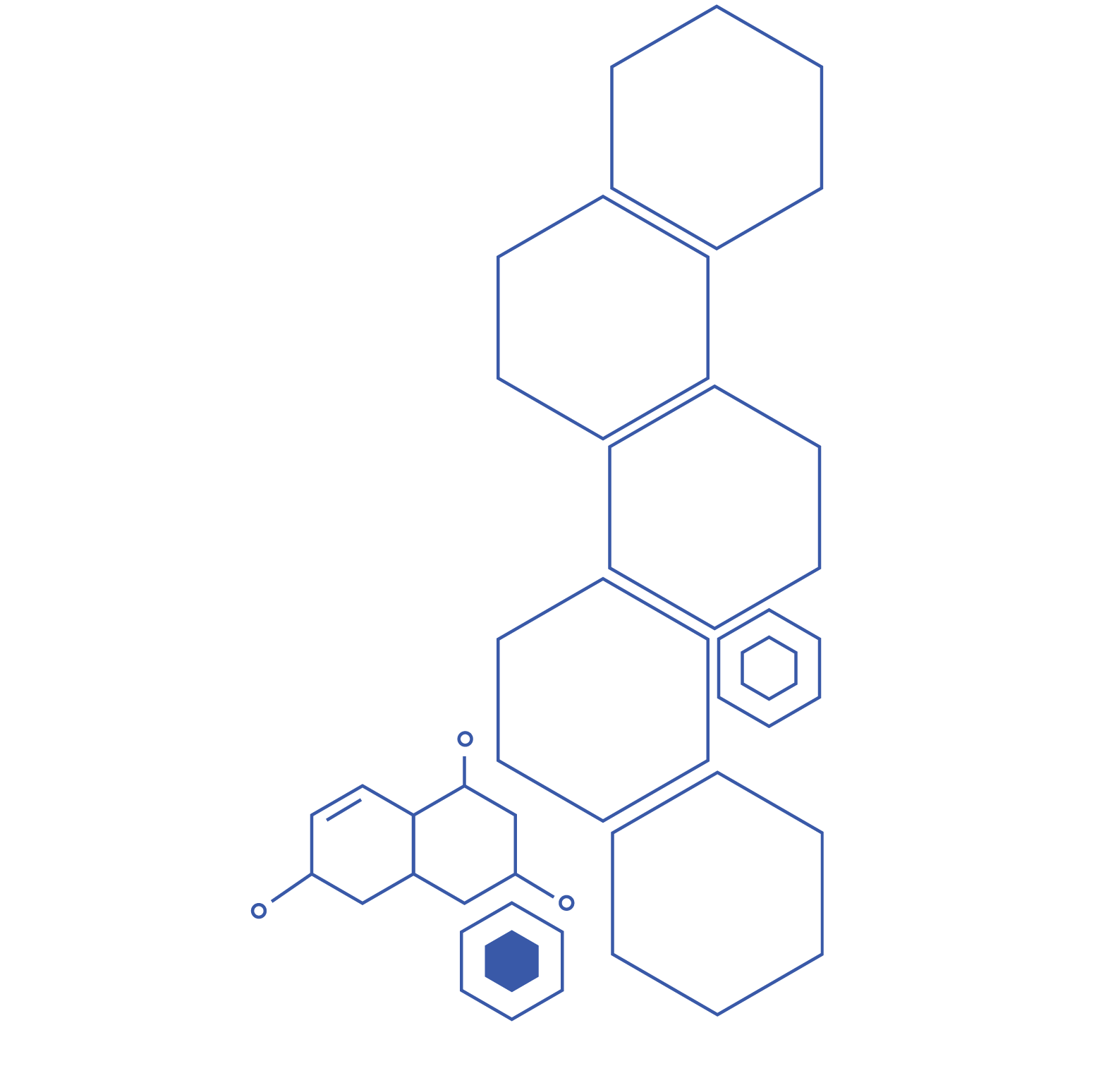 Зачем заниматься научным
волонтёрством:
Удовлетворение научного интереса
Общение с учеными
Возможность стать частью исследования
Профориентация и возможность использовать научное оборудование